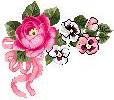 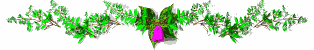 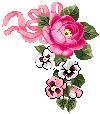 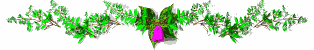 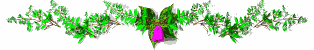 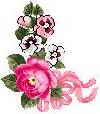 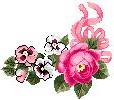 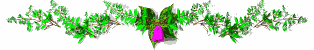 PHÒNG GD- ĐT HUYỆN ĐẠI LỘC
TRƯỜNG TIỂU HỌC LÊ DẬT
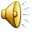 CHÀO MỪNG QUÝ THẦY CÔ VỀ THAM DỰ 
HỘI THI GIÁO VIÊN DẠY GIỎI CẤP HUYỆN
NĂM HỌC 2020- 2021
PHÒNG GD - ĐT HUYỆN ĐẠI LỘC
TRƯỜNG TIỂU HỌC LÊ DẬT
Môn : Đạo đức
Lớp: 1
Bài 27: Phòng, tránh thương tích do ngã.

Người dạy : Nguyễn Thị Minh Tâm
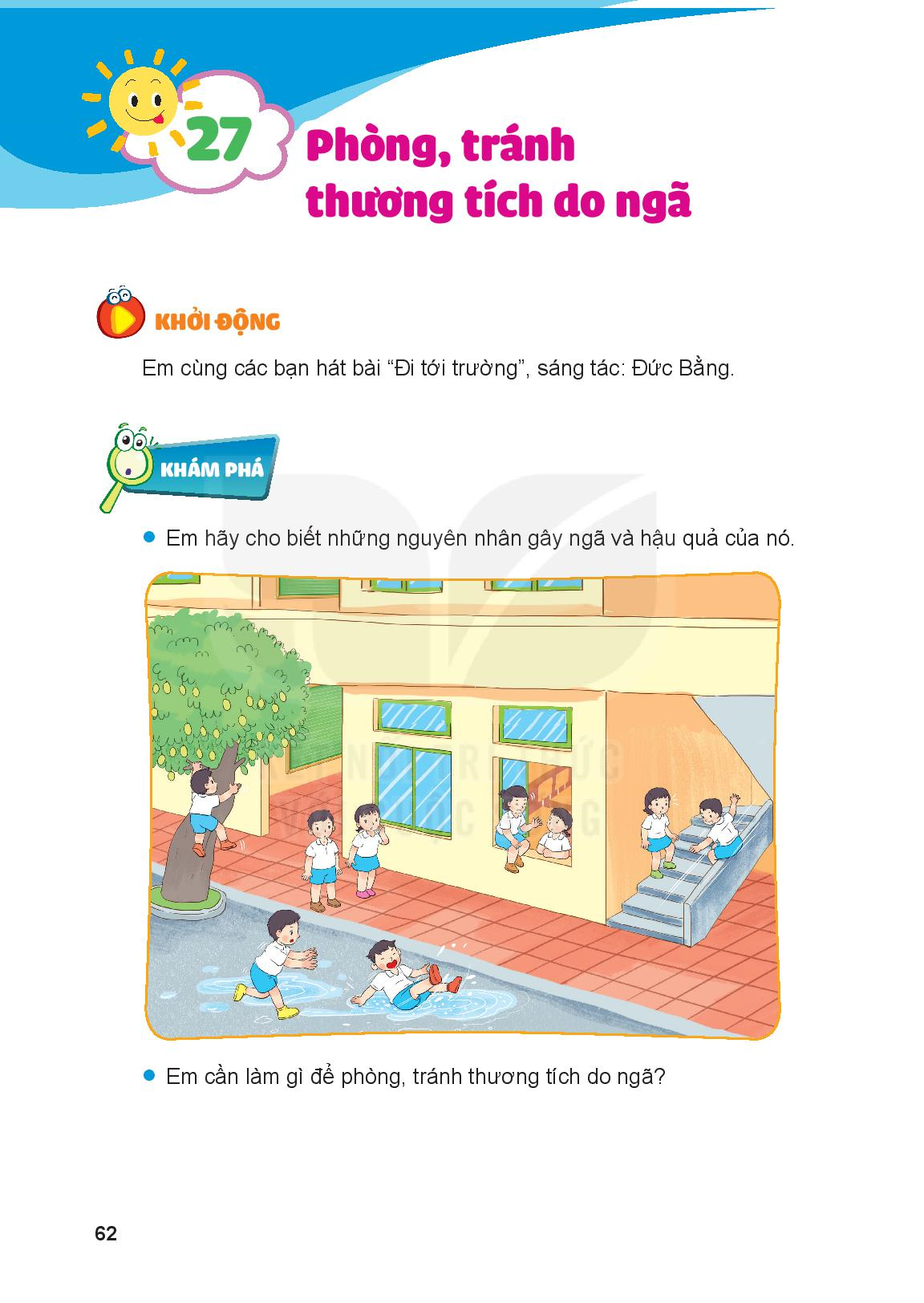 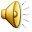 Thứ ba ngày 6 tháng 4 năm 2021
Đạo đức
           Bài 27:  Phòng, tránh thương tích do ngã.
Khám phá
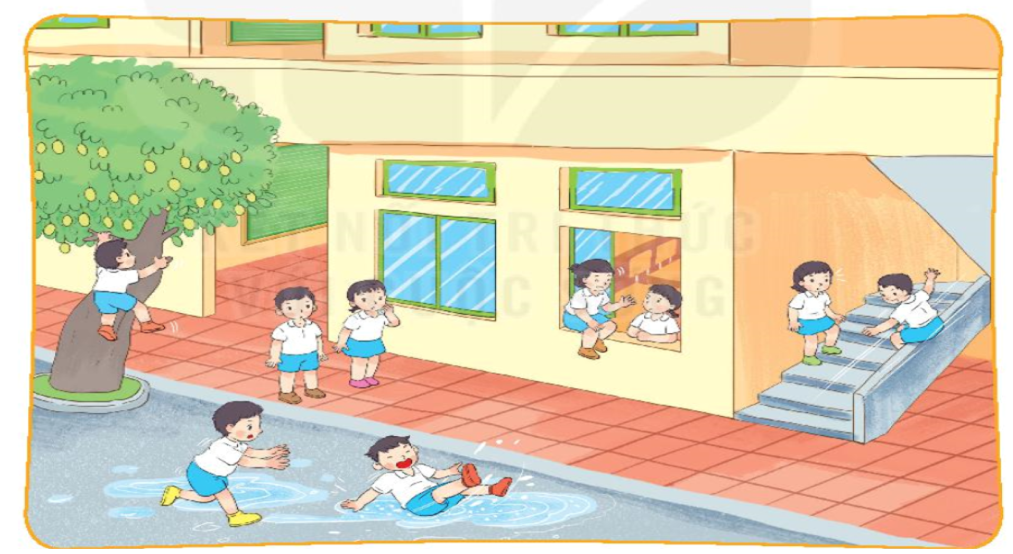 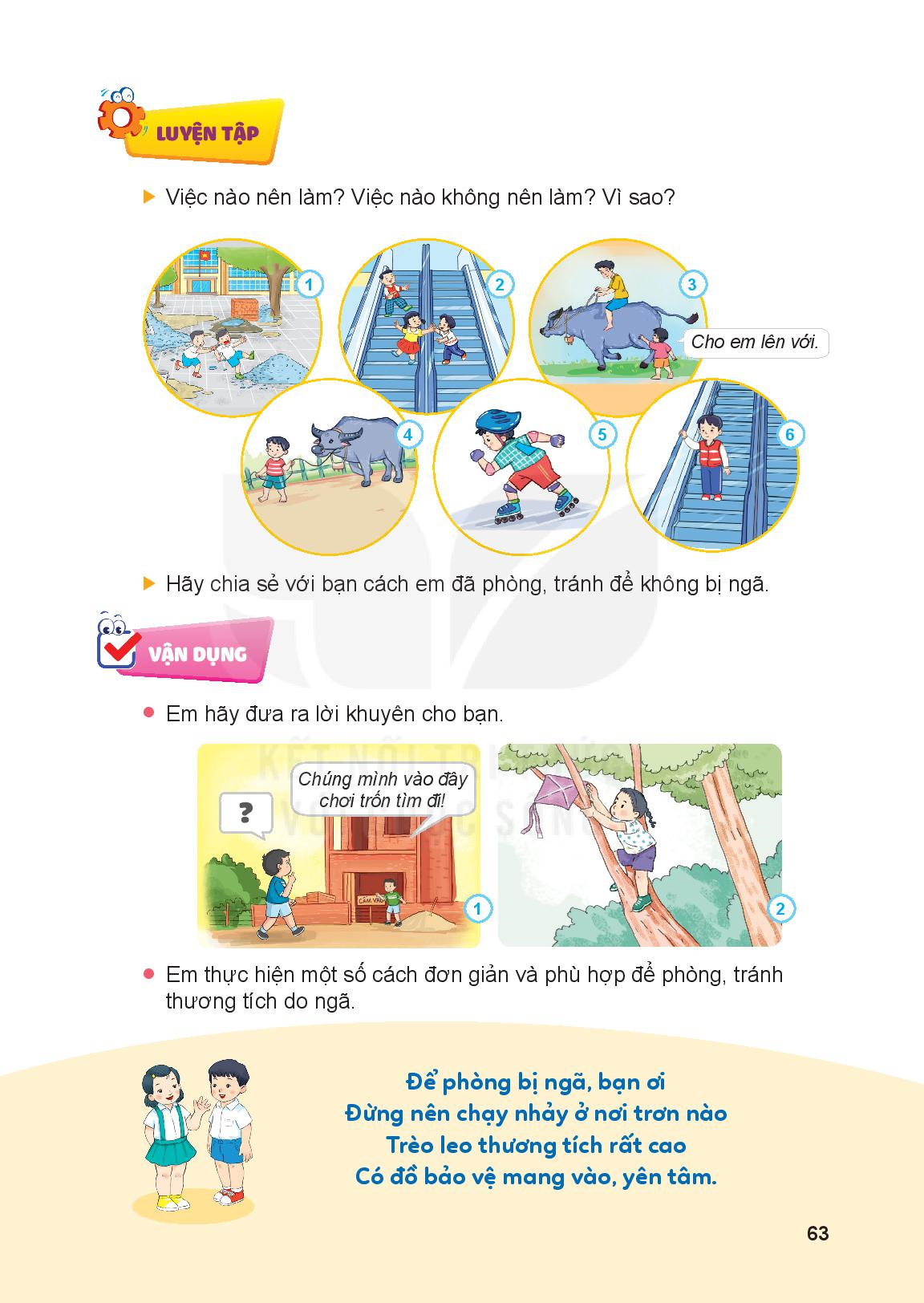 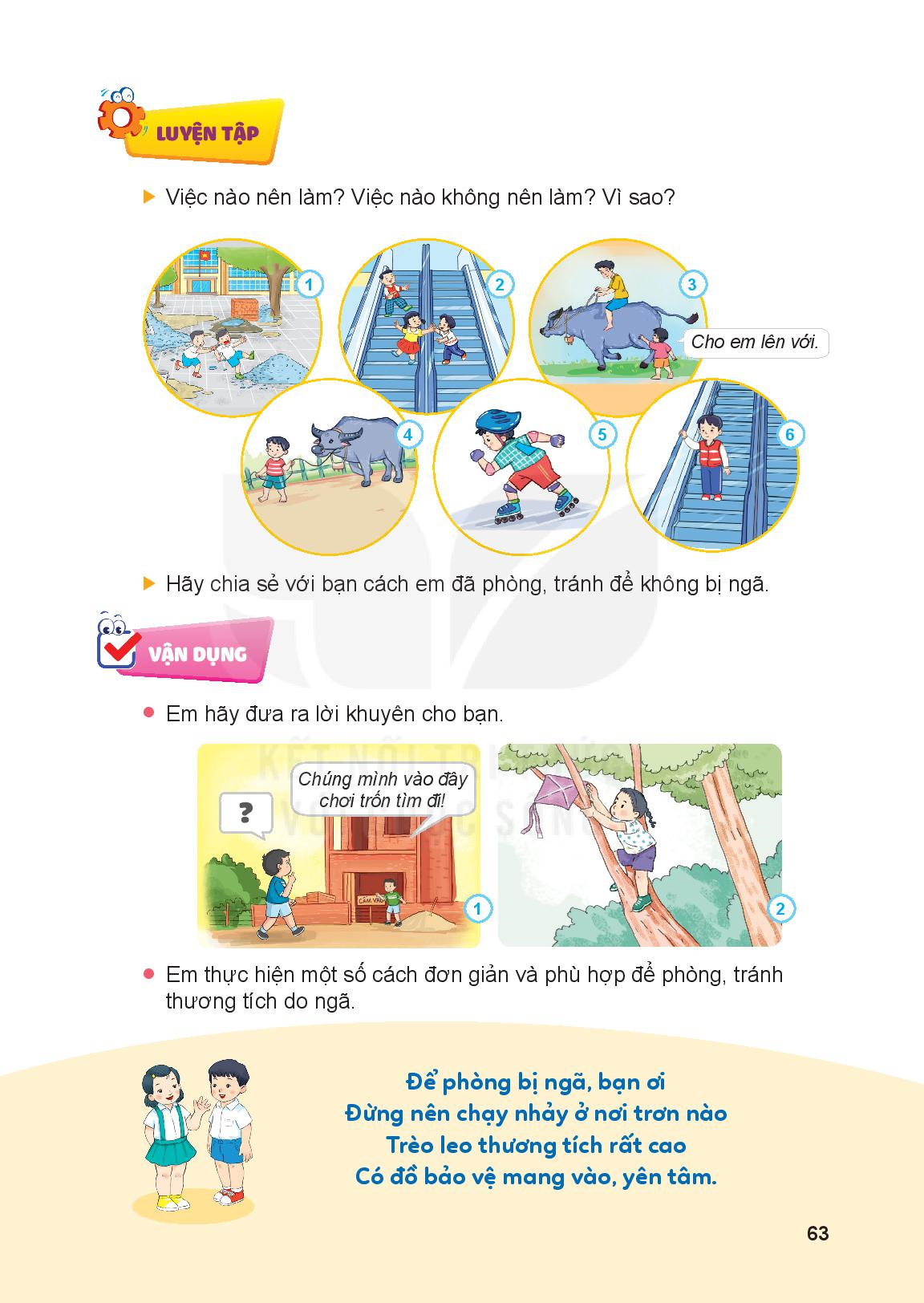 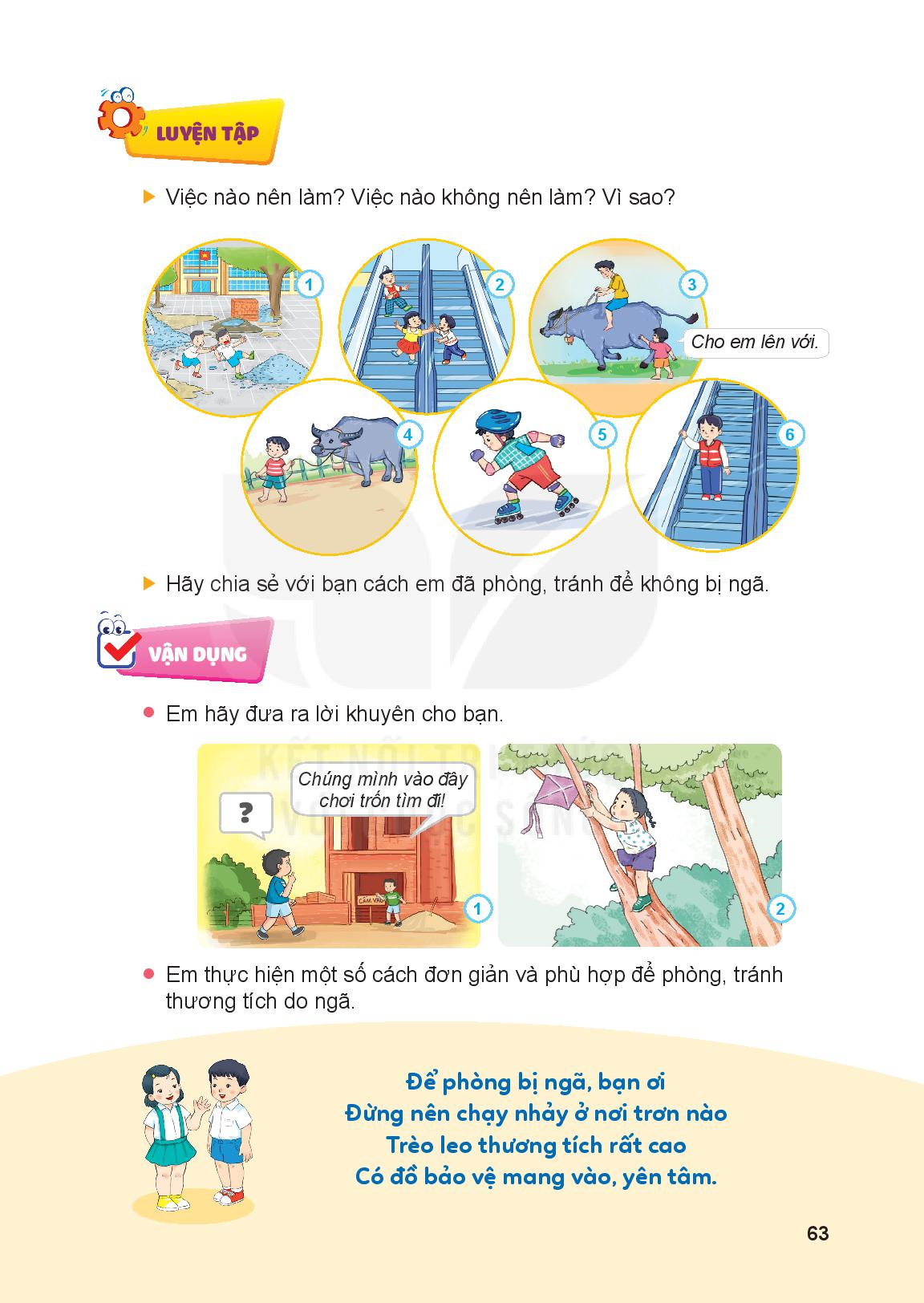 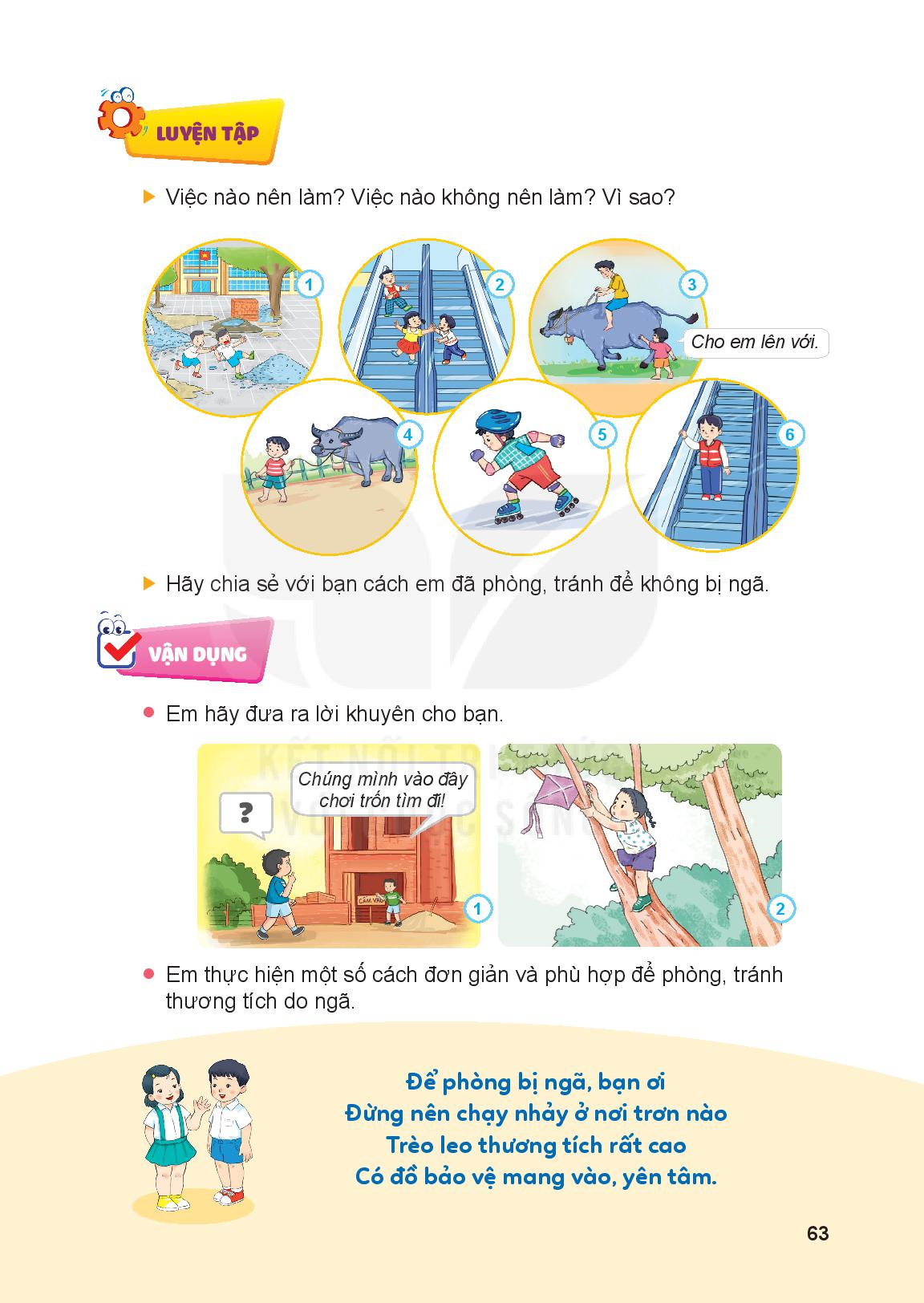 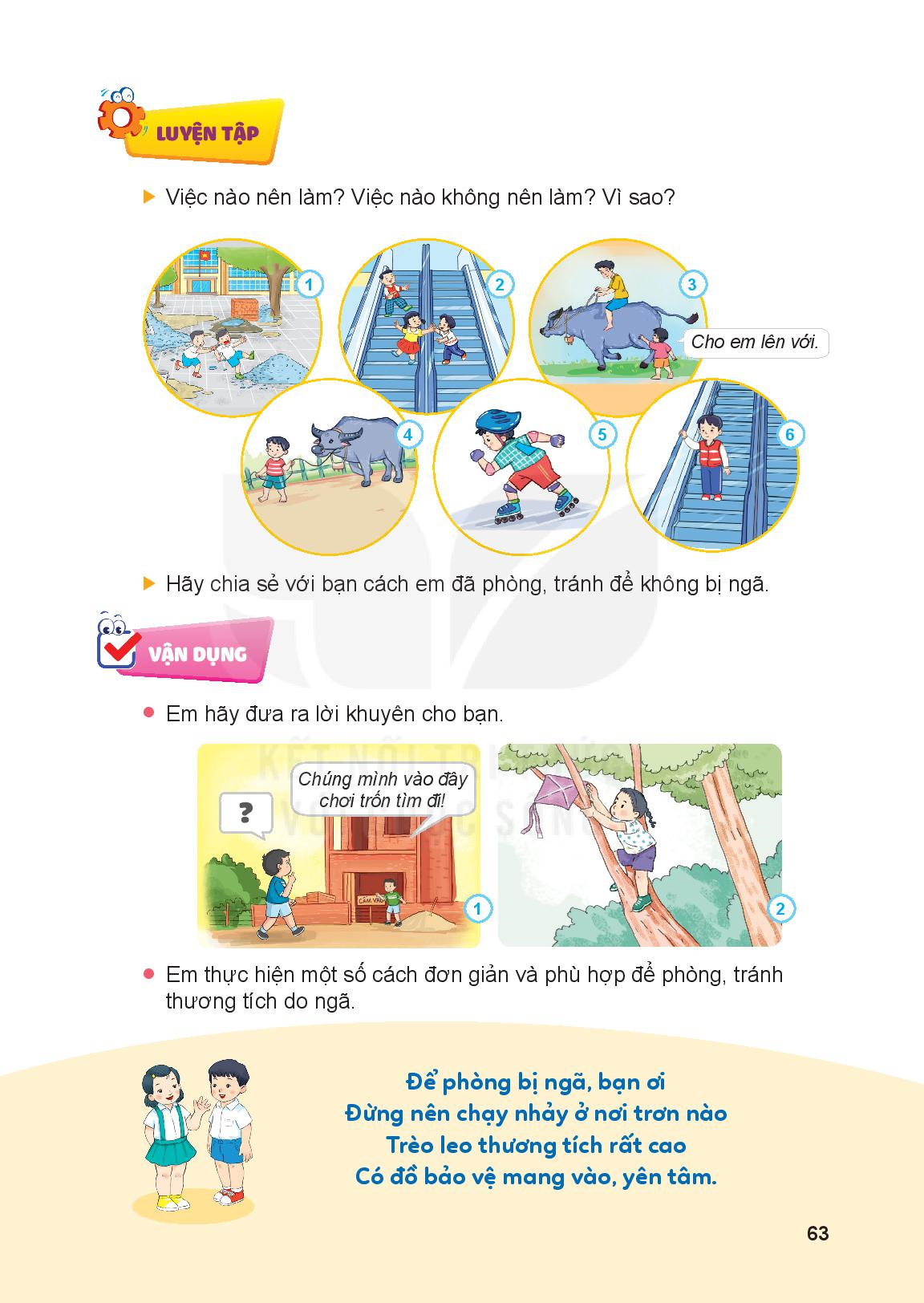 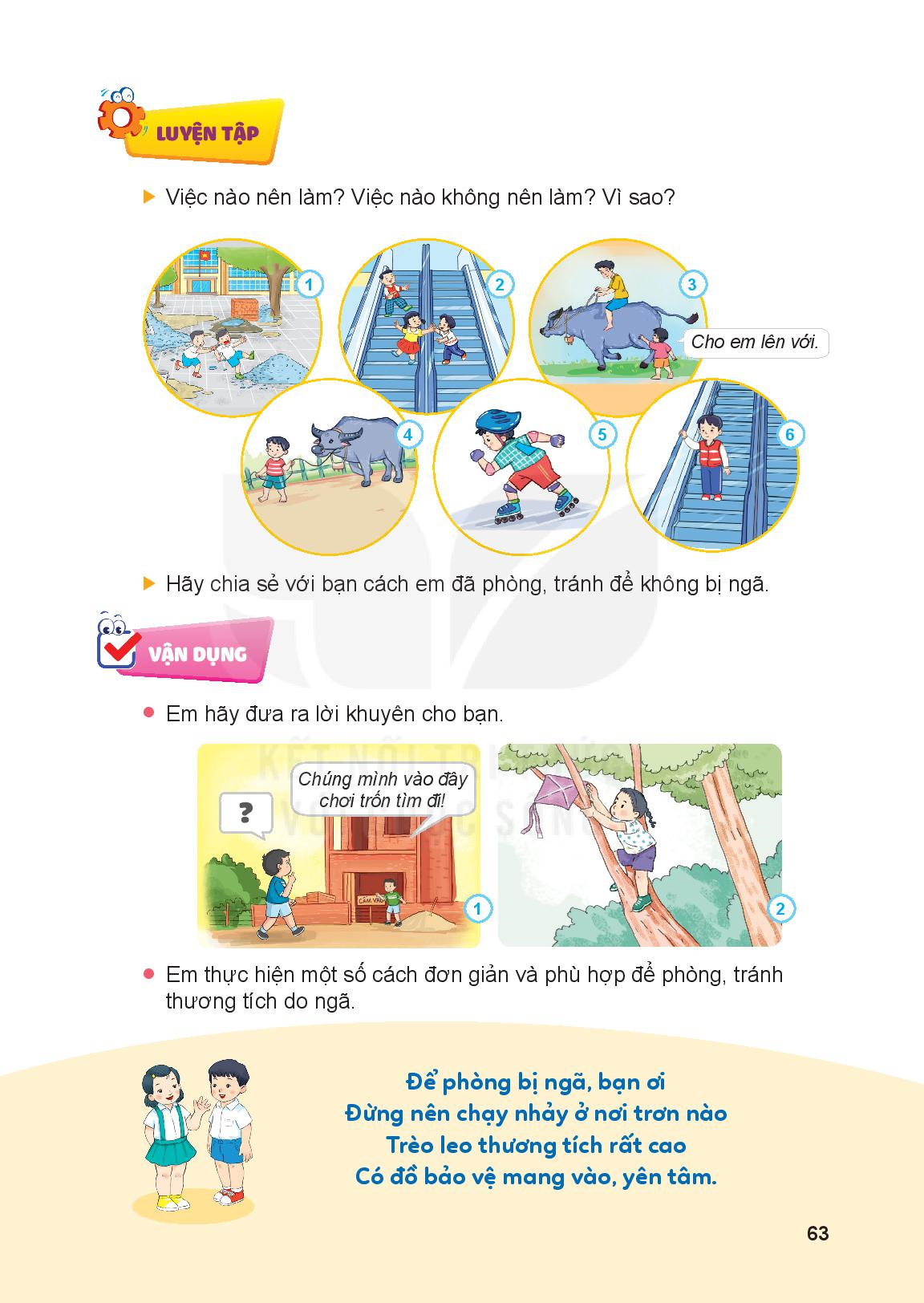 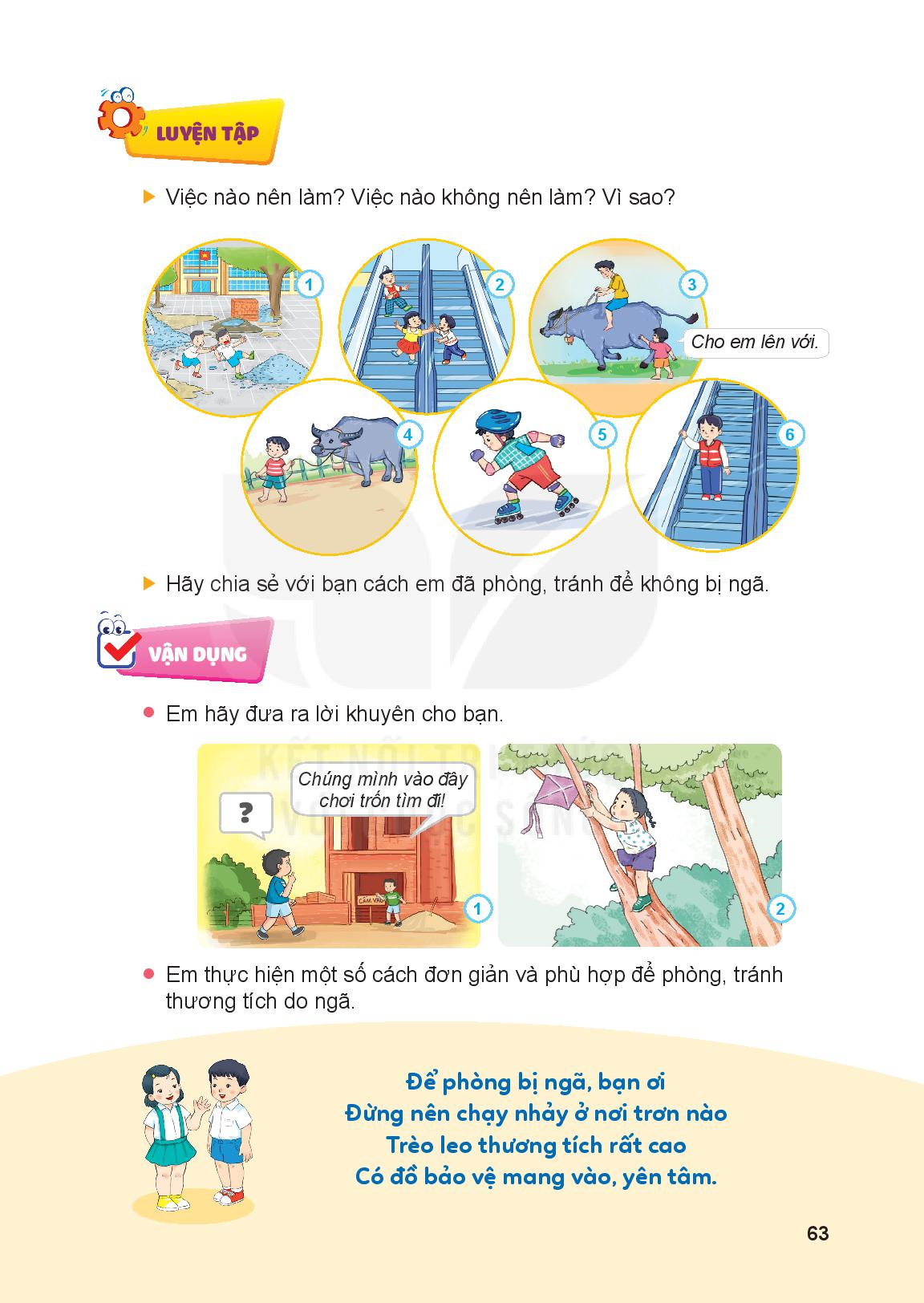 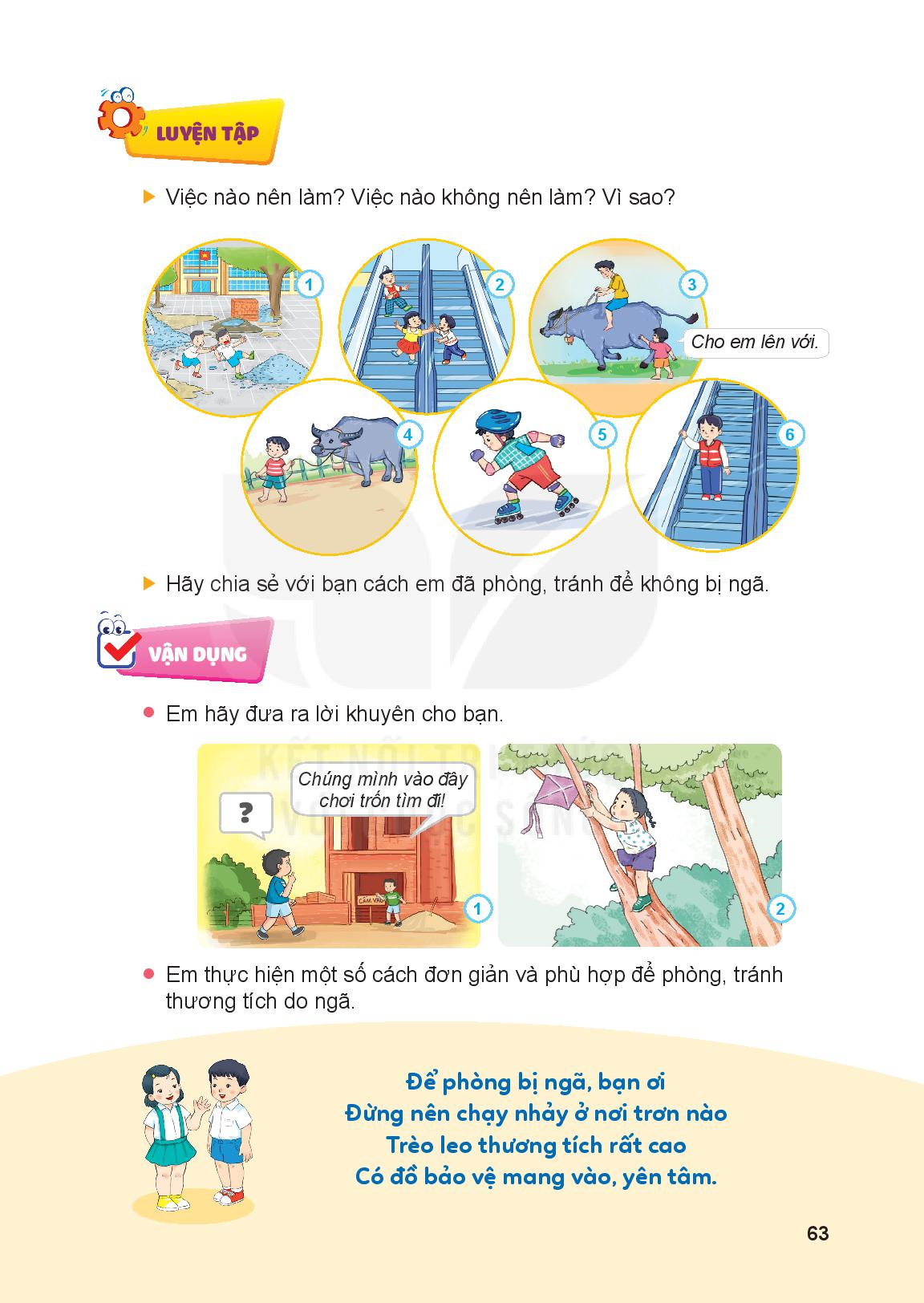 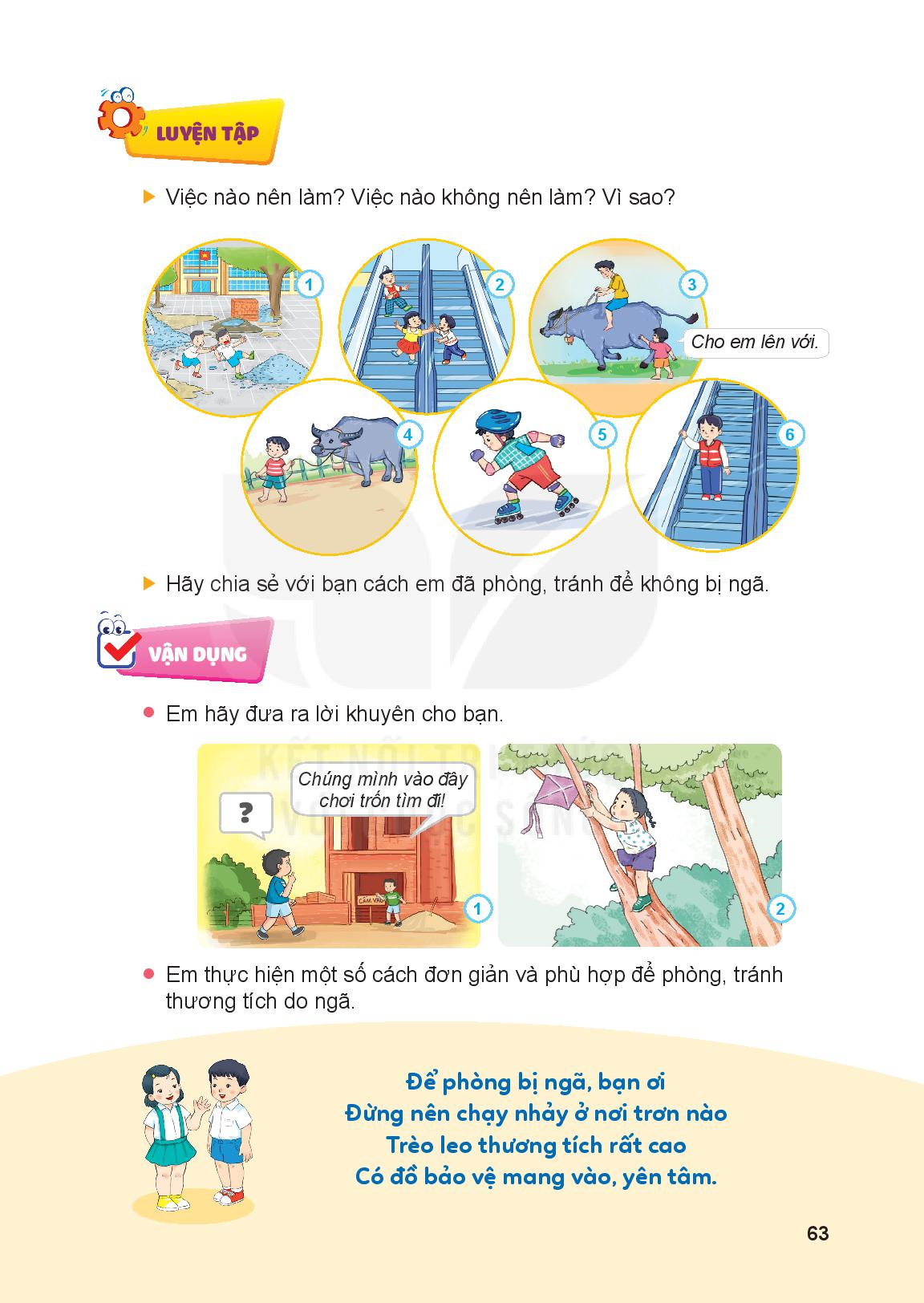 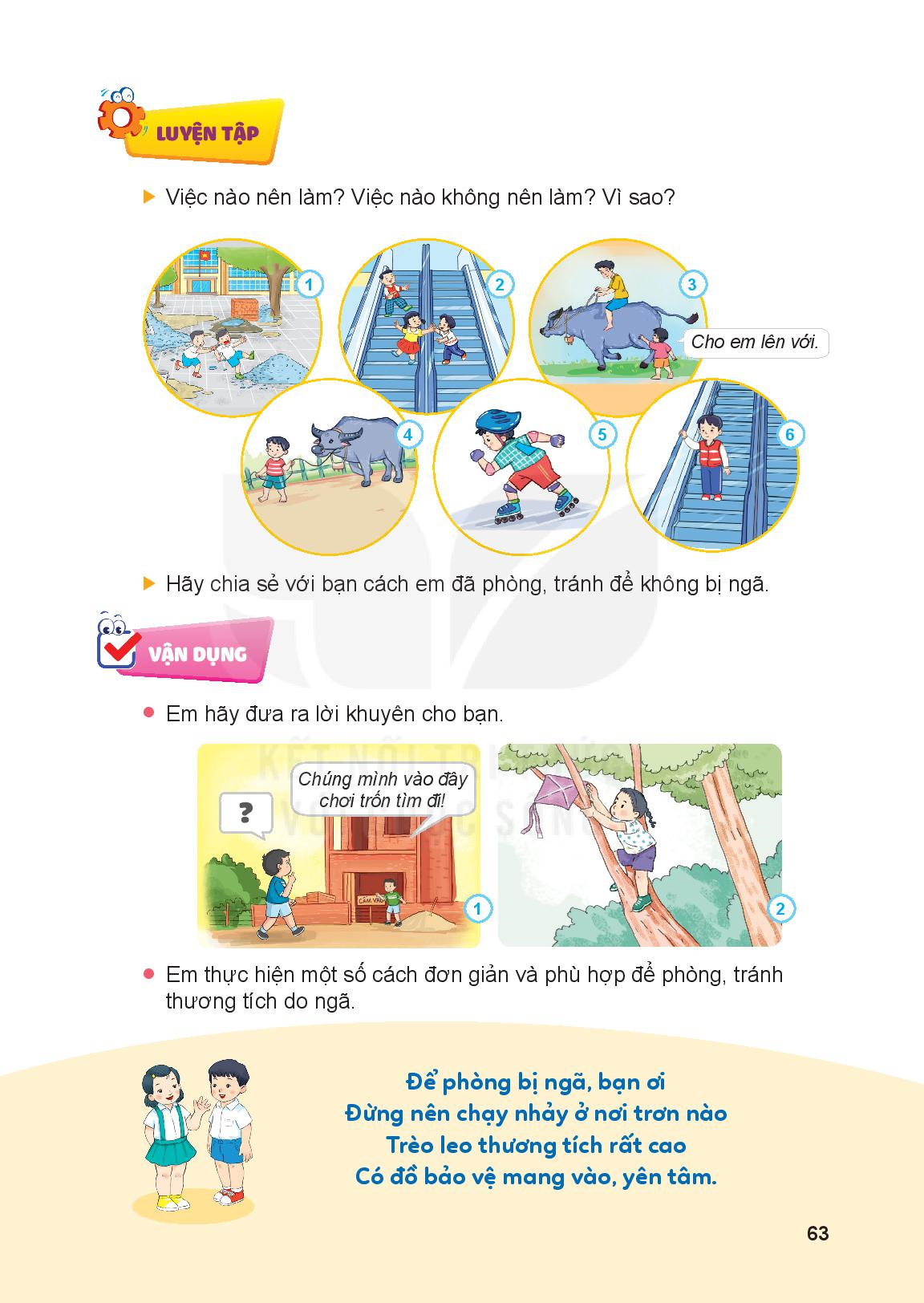 Việc nên làm
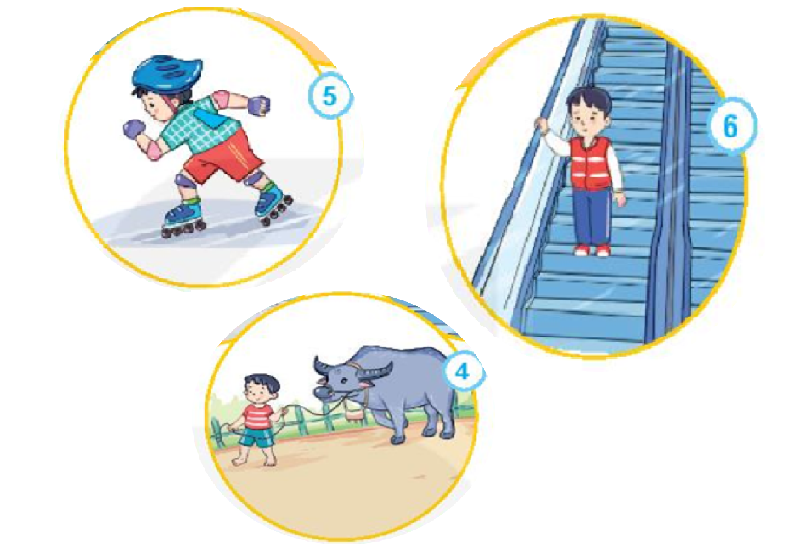 Việc không nên làm
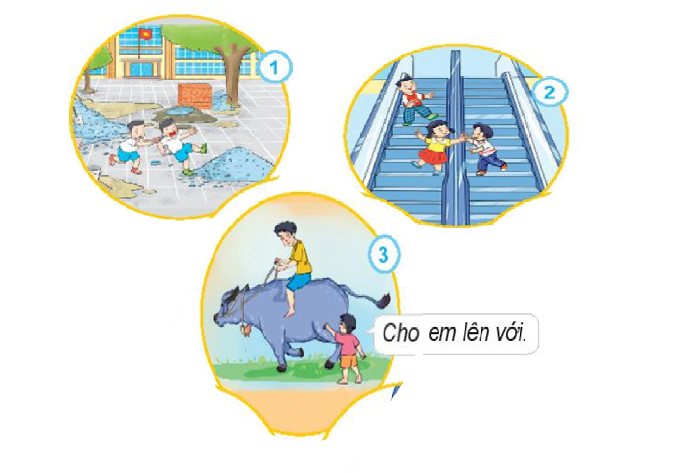 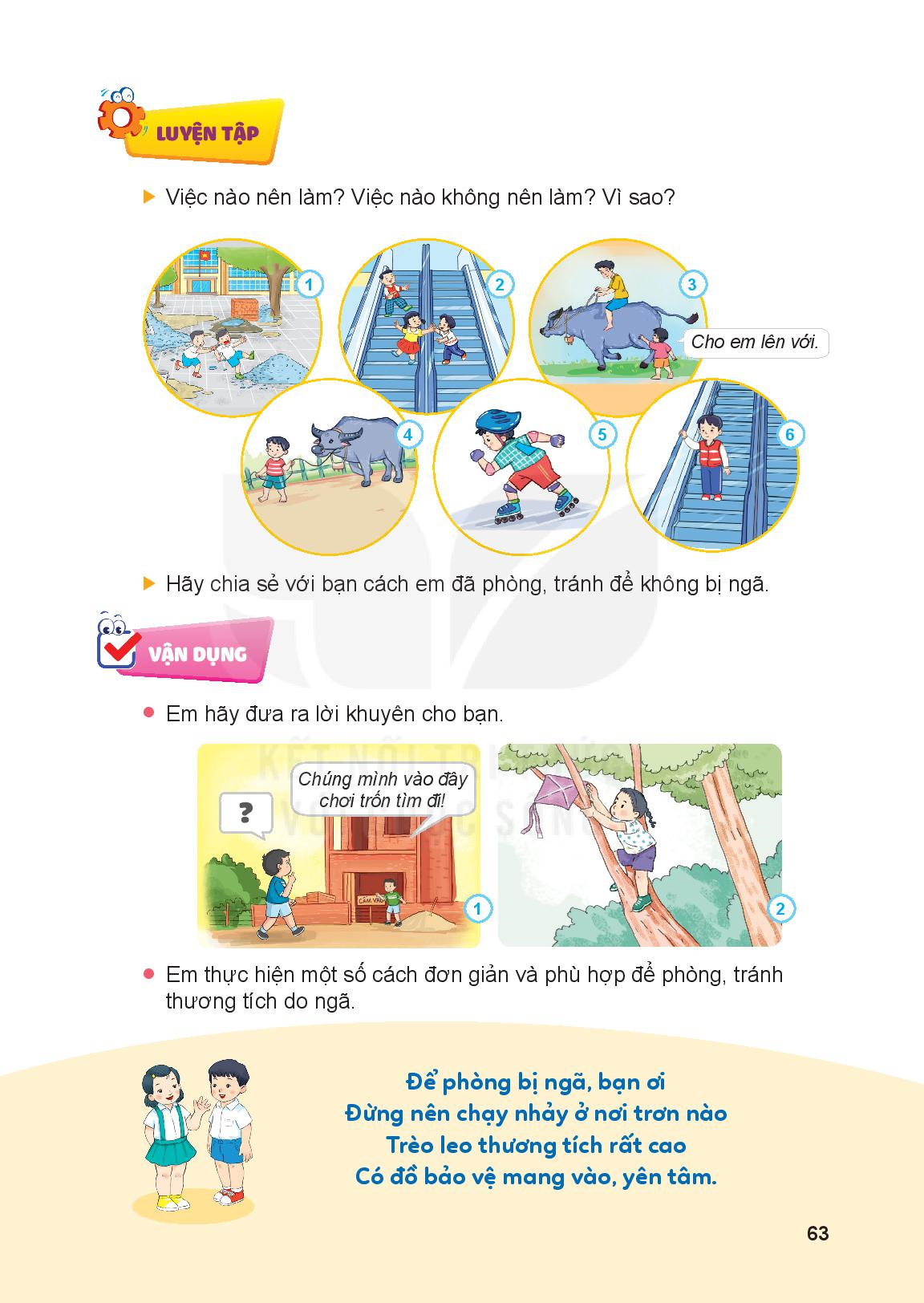 Chia sẻ với bạn cách em phòng, tránh để không bị ngã.
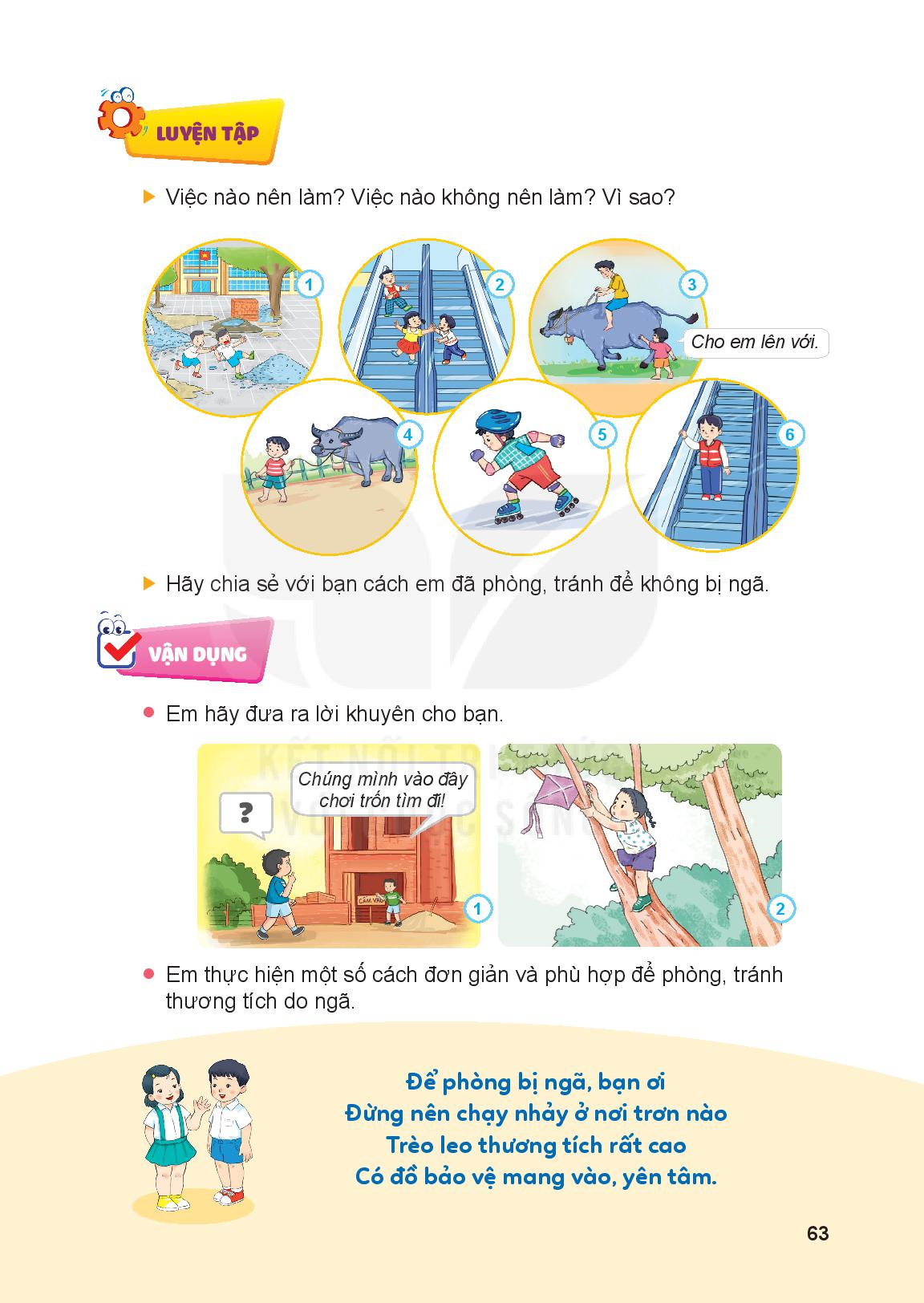 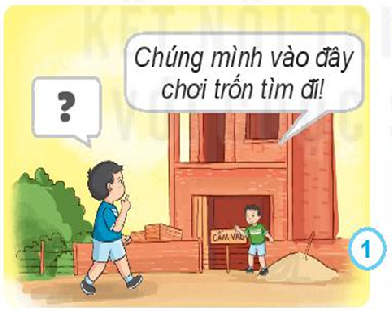 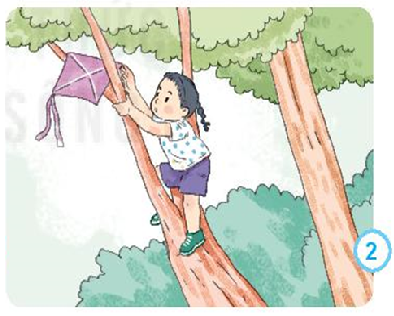 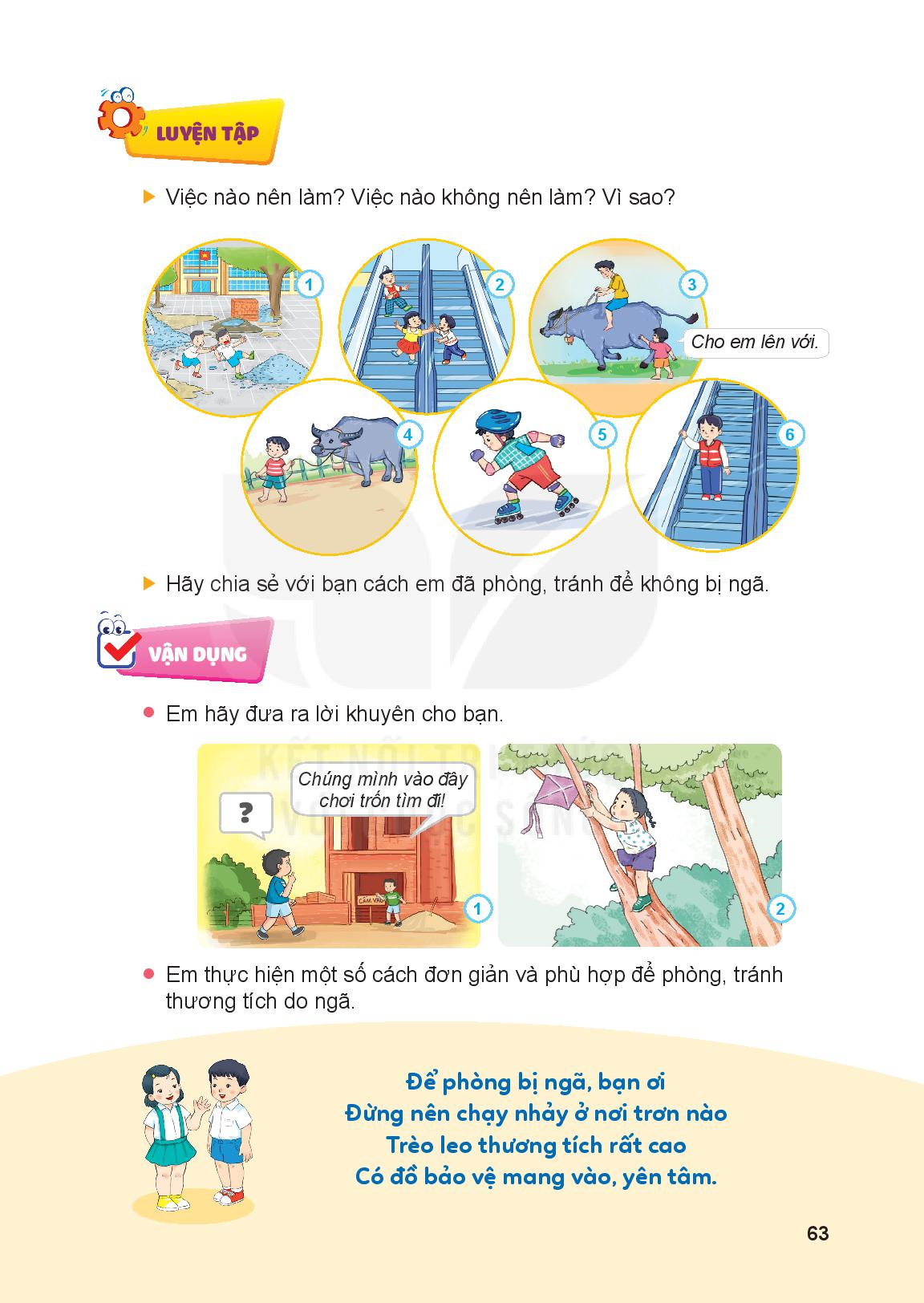 Em thực hiện một số cách em đã phòng, tránh thương tích do ngã.
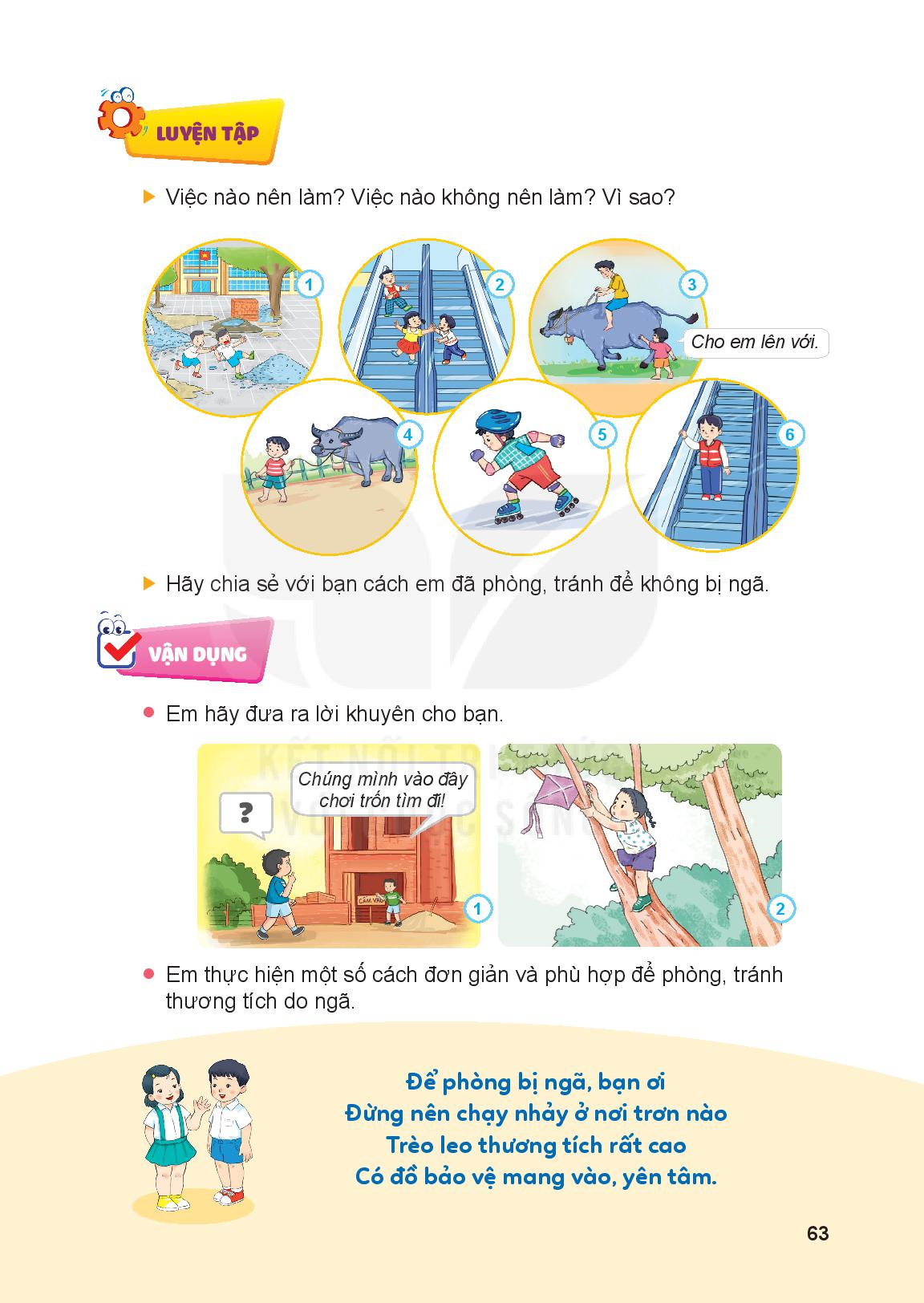 Thứ ba ngày 6 tháng 4 năm 2021
Đạo đức
           Bài 27:  Phòng, tránh thương tích do ngã.
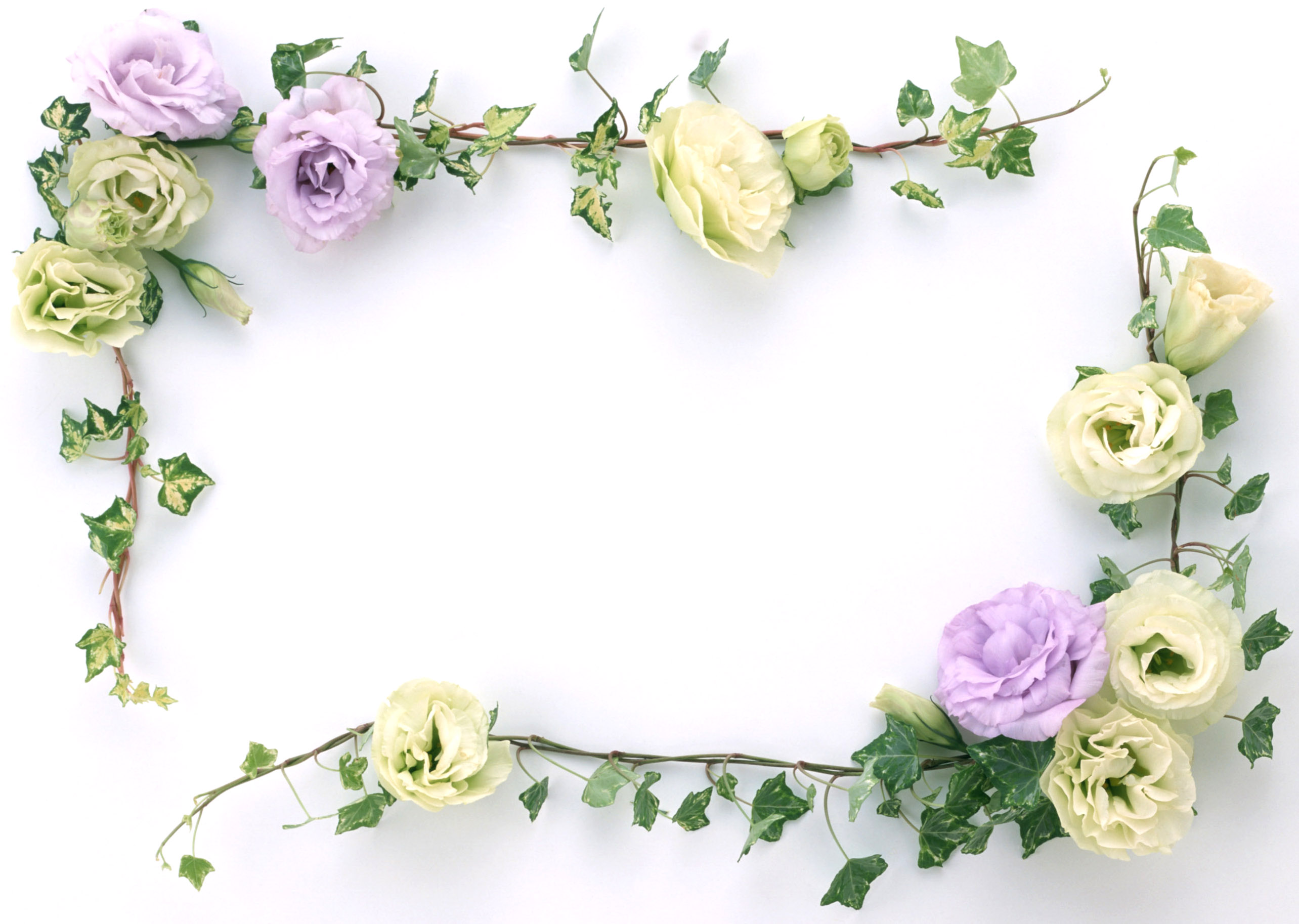 Chào tạm biệt 
  Chúc thầy cô và các em mạnh khoẻ!